Vývoj hospodářské politiky ve 20. století
1
Katedra ekonomie, Ekonomicko-správní fakulta
Vývoj hospodářské politiky ve 20. století
obsah
první polovina 20. století

Letá prosperity (1951-1970)

Krize (1971-1979)

Neokonzertvativní obrat (1980-1989)

Dekáda změn (1990-2000)

cíl
Jak se vyvíjel přístup státu k ekonomice?

Jaká měla vliv fiskální a monetární politika?
2
Katedra ekonomie, Ekonomicko-správní fakulta
Období před 1. světovou válkou
„Zlatý věk“

vysoký ekonomický růst

liberalizovaný zahraniční obchod

zlatý standard (hlavní úlohu hrála Velká Británie) => stabilní prostředí

omezená role státu v ekonomice
3
Katedra ekonomie, Ekonomicko-správní fakulta
Vládní výdaje vybraných zemí
4
Katedra ekonomie, Ekonomicko-správní fakulta
Růst HDP mezi 1900 a 1913
Ceny jsou v USD v cenách 2011
5
Katedra ekonomie, Ekonomicko-správní fakulta
Co přinesla 1. světová válka
přechod hospodářství na válečnou výrobu a její poválečné opuštění (spojené s poklesem HDP a růstem U)

během války opuštění zlatého standardu => inflace (někdy hyperinflace); postupný návrat ke zlatému standardu (s problémy)

postupné hospodářské oživení během 20. let
6
Katedra ekonomie, Ekonomicko-správní fakulta
Index spotřebitelských cen 1918-1926 (1914 = 100)
Pozn.: Německo v roce 1923: 15 437 mld.
7
Katedra ekonomie, Ekonomicko-správní fakulta
Československo
vyspělá, industrializovaná ekonomika

kapitál často v německých rukách

měnová politika
Alois Rašín

1919: měnová reforma

deflační měnová politika

cíl: stabilita měny; v roce 1929 oficiálně ukotvena ke zlatu

úspěšná druhá polovina 20. let
8
Katedra ekonomie, Ekonomicko-správní fakulta
Velká deprese
začátek: 1929 propad cen akcií na burze

pokles spotřeby, investic, krachy bank

americké stahování investic + omezení obchodu přeneslo krizi do Evropy

reakce hospodářské politiky
omezené vládní aktivity (víra s sebeozdravné schopnosti ekonomiky), ale nárůst vládních výdajů + deficitů

měnová politika: FED nereagoval (1931 dokonce zvýšil sazby), nedodal bankovnímu systému likviditu
9
Katedra ekonomie, Ekonomicko-správní fakulta
Velká deprese
1933: New Deal (Roosevelt, USA)
bankovní prázdniny

opuštění zlatého standardu

reforma FEDu

program na vytváření pracovních míst

strukturální programy pro zemědělství a průmysl
regulace konkurence, cenotvorby a produkce

v zemědělství snaha o poklesu produkce (vybíjení stád, zaorávání osevních ploch)

zavedení dávek v nezaměstnanosti a starobních důchodů
10
Katedra ekonomie, Ekonomicko-správní fakulta
Vývoj HDP/os. 1925-1938 v USD cenách 2011
11
Katedra ekonomie, Ekonomicko-správní fakulta
Velká deprese
12
Katedra ekonomie, Ekonomicko-správní fakulta
Velká deprese – Německo
1932:
nezaměstnanost 30 %

pokles cen o 26 %
1933: zmocňovací zákon umožňoval Hitlerovi vládnout bez účasti Reichstagu

centrálně řízená ekonomika (vznikala postupně do roku 1938)
centrální bilanční plán (čtyřleté)

pevné ceny

nucená kartelizace

snaha o autarkní politiku (soběstačnost)

výrobní prostředky zůstaly v soukromých rukách

expanzivní fiskální politika

měnová politika
monetizace vládních deficitů

do konce 30. let však docházelo k poklesu růstu peněžní zásoby

později potlačená inflace
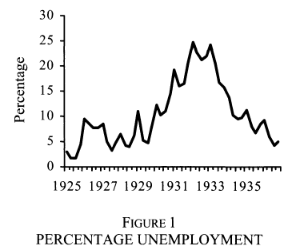 13
Katedra ekonomie, Ekonomicko-správní fakulta
Velká deprese – Československo
přišla později, ale pokles byl hluboký a dlouhý

ČSR malá otevřená ekonomika

1933: 
průmyslová výroba nižší o 40 %

zahraniční obchod nižší o 71 %

1934/1935 dno
kumulativní pokles 21 %

U: 42 tisíc => 640-740 tisíc
14
Katedra ekonomie, Ekonomicko-správní fakulta
Velká deprese – Československo
měnová politika
setrvávání na zlatém standardu => deflace v průměru 5 % ročně

1934: devalvace 

fiskální politika
zvýšení podpory v nezaměstnanosti

veřejné práce (např. silniční fond)

zvyšování daní (snaha udržet vyrovnaný státní rozpočet)
15
Katedra ekonomie, Ekonomicko-správní fakulta
Velká deprese – Československo
Státní rozpočet (v milionech Kč)
Němcová (2017)
16
Katedra ekonomie, Ekonomicko-správní fakulta
Ekonomické důsledky 2. světové války
přechod hospodářství na válečnou ekonomiku a její poválečné opuštění (spojené s poklesem HDP a růstem U)

poválečná obnova motivována snahou vyvarovat se chybám po 1. sv. válce

Marshallův plán ekonomické pomoci

zvýšení vládních výdajů

znárodňování i v nesocialistických zemí

rozdělení Evropy
17
Katedra ekonomie, Ekonomicko-správní fakulta
Ekonomické důsledky 2. světové války
Bretton-Woodský měnový systém
1944-1971

modifikovaný zlatý standard

systém fixních kurzů vázaných na dolar

dolar směnitelná za zlato

vytvořen MMF a Světová banka
18
Katedra ekonomie, Ekonomicko-správní fakulta
Léta prosperity (1951-1970)
dominantní pozice USA

vysoký růst produktivity

výrazné snížení nezaměstnanost

v UK a USA rozvoj keynesiánské hospodářské politiky 
ovlivňování AD

snaha o řízení Phillipsovy křivky

rozvoj sociálních programů => vznik států blahobytu

ekonomické plánovaní
19
Katedra ekonomie, Ekonomicko-správní fakulta
New Economics
USA, 60. léta

praktické uplatnění keynesiánských myšlenek

stimulace AD skrze veřejné výdaj, daňové úlevy a nízké úrokové sazby

hospodářská politika: zdroj stabilizace ekonomiky a trvalého ekonomického růstu

rozšíření sociální politiky

na konci 60. let počínající problémy s inflací
20
Katedra ekonomie, Ekonomicko-správní fakulta
Stop-go policy
Velká Británie 50. a 60. léta

keynesiánské řízení agregátní poptávky 
fiskální politika: hlavní nástroj 

monetární politika: podpůrná role

udržování nízkých úrokových sazeb
21
Katedra ekonomie, Ekonomicko-správní fakulta
Německý hospodářský zázrak a Erhardova reforma
freiburská škola => ordoliberalismus

Erdhardova reforma
měnová reforma

reforma bankovní soustavy

přechod k tržní ekonomice

sociálně tržní hospodářství
konkurence

stabilní měnový systém zajištěný centrální bankou

sociální řád založený na průběžně financovaném penzijním systému
22
Katedra ekonomie, Ekonomicko-správní fakulta
Německý hospodářský zázrak a Erhardova reforma
monetární politika
nezávislá CB (Bundesbanka)

diskreční

základní nástroj: diskontní sazba

cíl: cenová a měnová stabilita (zkušenosti s hyperinflací)

fiskální politika
primárním cílem nebyla stabilizace ekonomického cyklu

cíl: stimulace akumulace soukromého kapitálu

snižování daní

obvykle přebytkové nebo vyrovnané rozpočty
23
Katedra ekonomie, Ekonomicko-správní fakulta
Německý hospodářský zázrak – výsledky
vysoké růsty HDP

nízká nezaměstnanost

růst produktivity práce

stabilní cenová hladina
24
Katedra ekonomie, Ekonomicko-správní fakulta
Les Trente Glorieuses (třicet báječných let)
Francie (1945-1975)

období dynamického ekonomického růstu, růst produktivity práce

indikativní plánování
redukuje nejistotu v ekonomice díky vyhlašování cílů hospodářské politiky

soukromý sektor existuje a není k plnění plánu násilně nucen

vytváření národních šampionů

iniciace procesu evropské integrace

měnová politika
podřízena cílům indikativního plánování

snaha o podporu příjmů nebo stimulace hospodářského růstu

období ukončeno ropnými šoky
25
Katedra ekonomie, Ekonomicko-správní fakulta
Les Trente Glorieuses – výsledky
26
Katedra ekonomie, Ekonomicko-správní fakulta
Krize (1971-1979)
přehřívání ekonomiky => růst inflace (inflace přetrvávala po celá 70. léta)

ropné šoky (1973, 1979) => stagflace (vysoká inflace, pokles HDP, růst U)

neúčinná keynesiánská politika

měnový systém
1971: zrušení směnitelnosti dolaru za zlato

přechod na plovoucí kurzy
27
Katedra ekonomie, Ekonomicko-správní fakulta
Vybrané ekonomické ukazatele USA
28
Katedra ekonomie, Ekonomicko-správní fakulta
Vybrané ekonomické ukazatele Velké Británie
29
Katedra ekonomie, Ekonomicko-správní fakulta
Neokonzervativní obrat (1980-1989)
Ronald Reagan, Margaret Thatcherová

příklon k myšlenkám volného trhu
snižování daní

privatizace

deregulace

omezování státních zásahů do ekonomiky

snižování veřejných výdajů

monetární politika
přestala být podřízenou fiskální politice

CB dostávaly větší nezávislost

boj proti inflaci

přistoupilo se k regulaci peněžní zásoby
30
Katedra ekonomie, Ekonomicko-správní fakulta
Neokonzervativní obrat (1980-1989)
1982-1983: citelná recese (spojena s monetární restrikcí)

inflaci se podařilo dostat pod kontrolu
31
Katedra ekonomie, Ekonomicko-správní fakulta
Reaganomika
fiskální politika
redukce vládních výdajů, omezení státní regulace, snížení daní

vysoké deficity státního rozpočtu

měnová politika
snaha o snižování inflace

omezování tempa růstu peněžních agregátů

cíl: růst peněžního agregátu M1; od října 1982 implicitní cílování úrokových sazeb
sociální politika
snížení sociálních dávek, omezení se na garanci záchranné sociální sítě

nárůst nerovnosti
32
Katedra ekonomie, Ekonomicko-správní fakulta
Reaganomika - výsledky
33
Katedra ekonomie, Ekonomicko-správní fakulta
Thatcherismus
prioritou hospodářské politiky: neinflační vývoj

omezení role státu, deregulace, privatizace

fiskální politika
přestala být nástrojem ovlivňování agregátní poptávky

plánované snižování vládních výdajů se dařilo realizovat jen pozvolna

snížení daňového zatížení

monetární politika
postupné snižování růstu peněžní zásoby (M3)

snaha snížit inflační očekávání

vysoké úrokové sazby => apreciace libry => zhoršení konkurenceschopnosti exportu => pokles HDP a nárůst U

od 1985 cílování měnového kurzu
34
Katedra ekonomie, Ekonomicko-správní fakulta
Thatcherismus – výsledky
35
Katedra ekonomie, Ekonomicko-správní fakulta
Dekáda změn (1990-2000)
rozpad socialistického bloku
liberalizace, deregulace, privatizace

spojeno s krátkodobým propadem ekonomického výkonu (J-křivka)

příliv zahraničních investic
36
Katedra ekonomie, Ekonomicko-správní fakulta
Transformace československé (české) ekonomiky
1990: 
umožněno podnikání

oddělení centrální banky od komerčních bank (státem vlastněných)

1991:
hlavní reformní rok

liberalizace cen, zahraničního obchodu

zavedení směnitelnosti koruny

počátek privatizace

Fiskální politika
snaha o vyrovnané rozpočty

Měnová politika
cílování měnového kurzu
37
Katedra ekonomie, Ekonomicko-správní fakulta
Transformace československé (české) ekonomiky – výsledky
38
Katedra ekonomie, Ekonomicko-správní fakulta
39
Katedra ekonomie, Ekonomicko-správní fakulta